Муниципальное бюджетное образовательное учреждение 
г. Красноармейск «Гимназия № 6» ОДО «Белочка»
Проект 
«Музыкальная деятельность как 
средство нравственно – патриотического воспитания
детей старшего дошкольного возраста»

Не спрашивай, что твоя родина может сделать для тебя,             
 спроси, что ты можешь сделать для своей родины.Джон Кеннеди

                                                                 Музыкальный руководитель: 
                                                                             Харьковская Вероника Викторовна
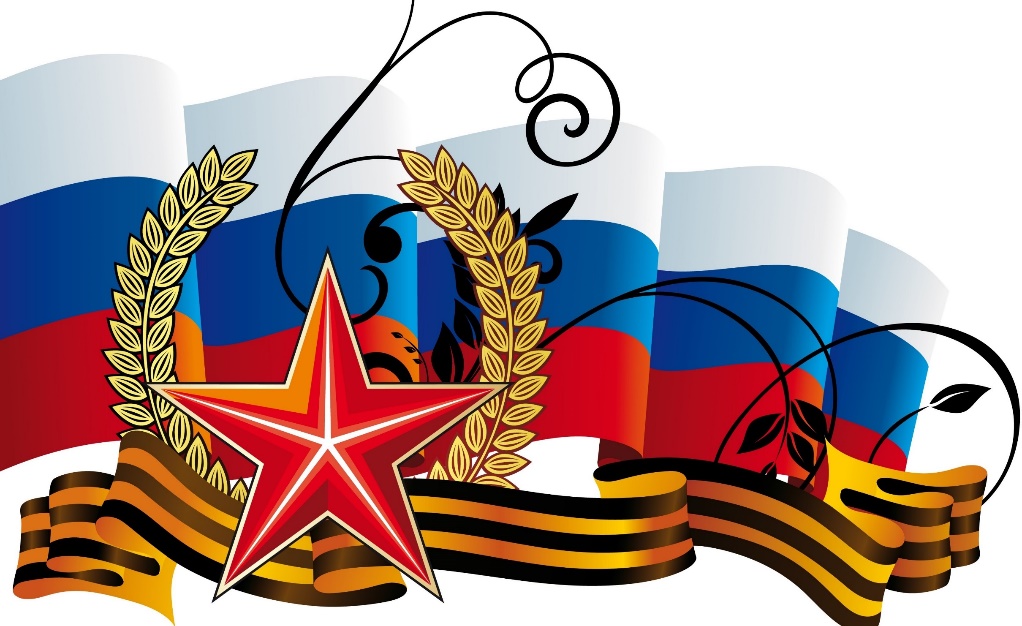 Актуальность проекта
                      Как часто звучат в наше время слова: «русская душа», «феномен русской души». 
             Но не менее часто: «падение нравственности», «деградация общества». Поэтому сегодня, возможно, как никогда актуальны вопросы нравственно – патриотического воспитания детей.
Родина, отечество…
В корнях этих слов близкие, дорогие каждому образы: мать и отец, родные места, речь, музыка, история…
Чувство любви к Родине – это одно из самых сильных чувств, без него человек ущербен, не ощущает своих корней. А почувствует ли человек привязанность к родной земле или отдалится от нее, это уже зависит от обстоятельств жизни и воспитания. Поэтому важно, чтобы ребенок уже в дошкольном возрасте почувствовал личную ответственность за родную землю и ее будущее. Меняются времена, эпохи, люди. Но вечным остаётся стремление человека к добру, любви, красоте, истине.
Дошкольный возраст – фундамент общего развития ребёнка, стартовый период всех человеческих начал. Сохранить человеческое в наших детях, заложить нравственные основы, которые сделают их более устойчивыми к нежелательным влияниям, учить их правилам общения и умению жить среди людей – вот главные идеи воспитания нравственно-патриотических чувств у дошкольников. Самое большое счастье для родителей – вырастить здоровых и высоконравственных детей.
Воспитание чувств патриотизма у дошкольников – процесс сложный и длительный. Любовь к близким людям, детскому саду, к родному городу и родной стране играют огромную роль в становлении личности ребёнка.
Тип проекта: творческий, долгосрочный.
           Участники проекта: дети старшего, подготовительного дошкольного возраста, музыкальный руководитель, родители воспитатели.
Цели и задачи проекта
Цель проекта: формирование нравственно – патриотических качеств, духовно – нравственных ценностей у детей старшего дошкольного возраста через музыкальную деятельность. 
 Задачи: *воспитывать любовь к родному краю, к природе, к семье, к Родине;
                 *развивать познавательные, художественны, творческие навыки через ознакомление с музыкальными произведениями;
                 *побуждать детей выражать свои чувства, эмоциональные впечатления через песенное творчество;
                 *создание в детском учреждении предметно – развивающей среды, 
                  способствующей нравственно – патриотическому воспитанию.
Художественно – эстетическое развитие
Этапы проекта: 
            1 этап: Организационный (подготовительный)
*определение цели и задач проекта, составление плана реализации проекта; 
*подбор нотного и литературного материала (песен, стихотворений, игр, танцевальных движений) для разучивания, подготовка к проведению мероприятий;
*сбор материала по проекту, создание музыкальной фонотеки.
2 этап: Практический (реализация проекта) 
*проведение тематических музыкальных занятий по проекту;
*организация совместной и самостоятельной деятельности    детей; 
*проведение музыкальных викторин для детей и их родителей;
*проведение открытых занятий, развлечений и праздничных мероприятий.
3 этап: Заключительный (результат проекта)
*выступление детей на праздниках, досугах, тематических музыкальных занятиях;
*участие детей в муниципальном фестивале конкурсе «Звёздочки победы»;
*участие в городском фестивале «Хрустальные роднички»;
*участие в открытом городском фестивале «Под салютом великой Победы»;
*участие в муниципальном конкурсе «Соловушка».
День города Красноармейска – 75 лет
              Дети посетили гимназию, библиотеку и другие 
достопримечательности нашего города. Так же был проведён 
Квест – по станциям нашего города.
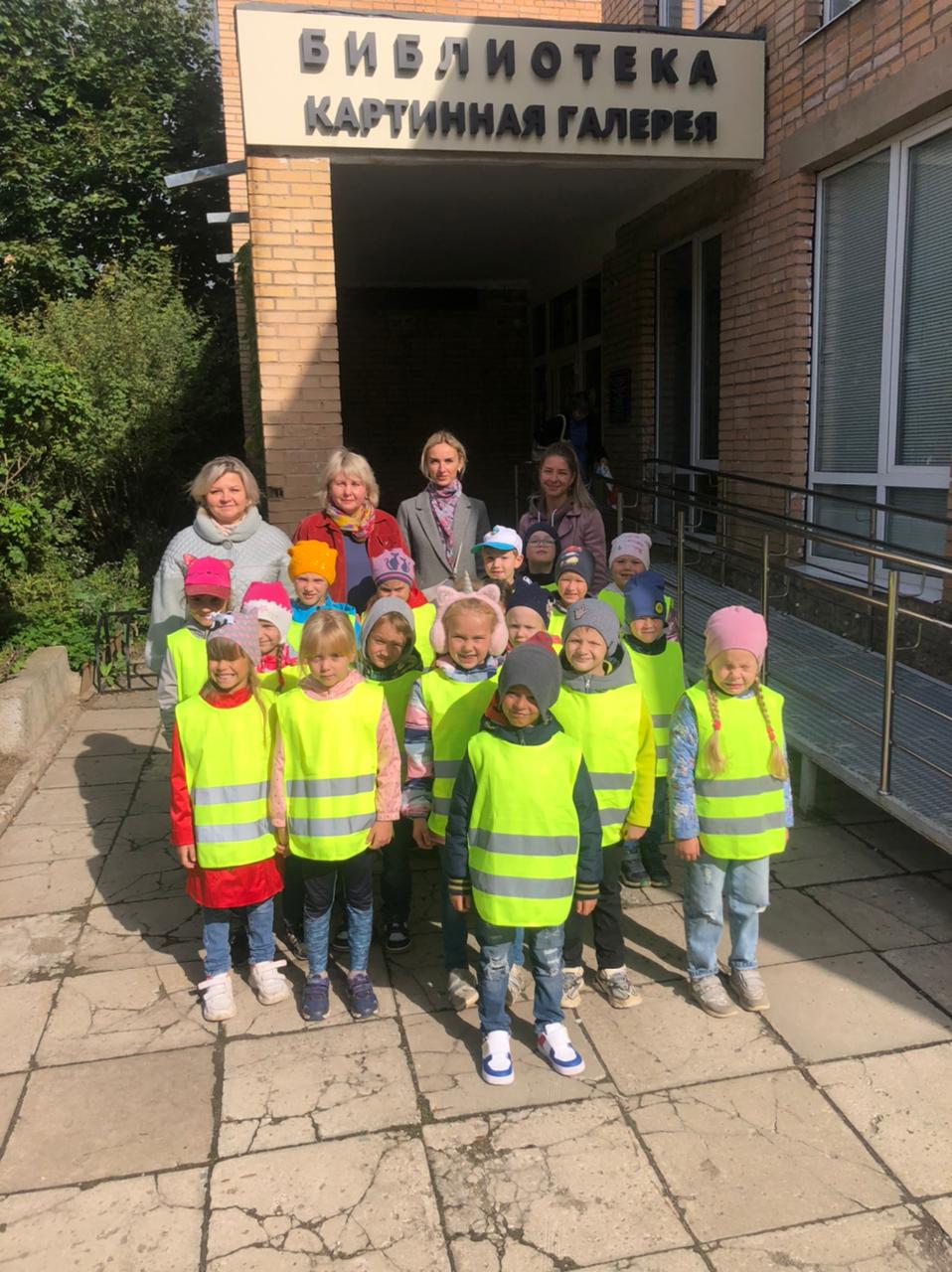 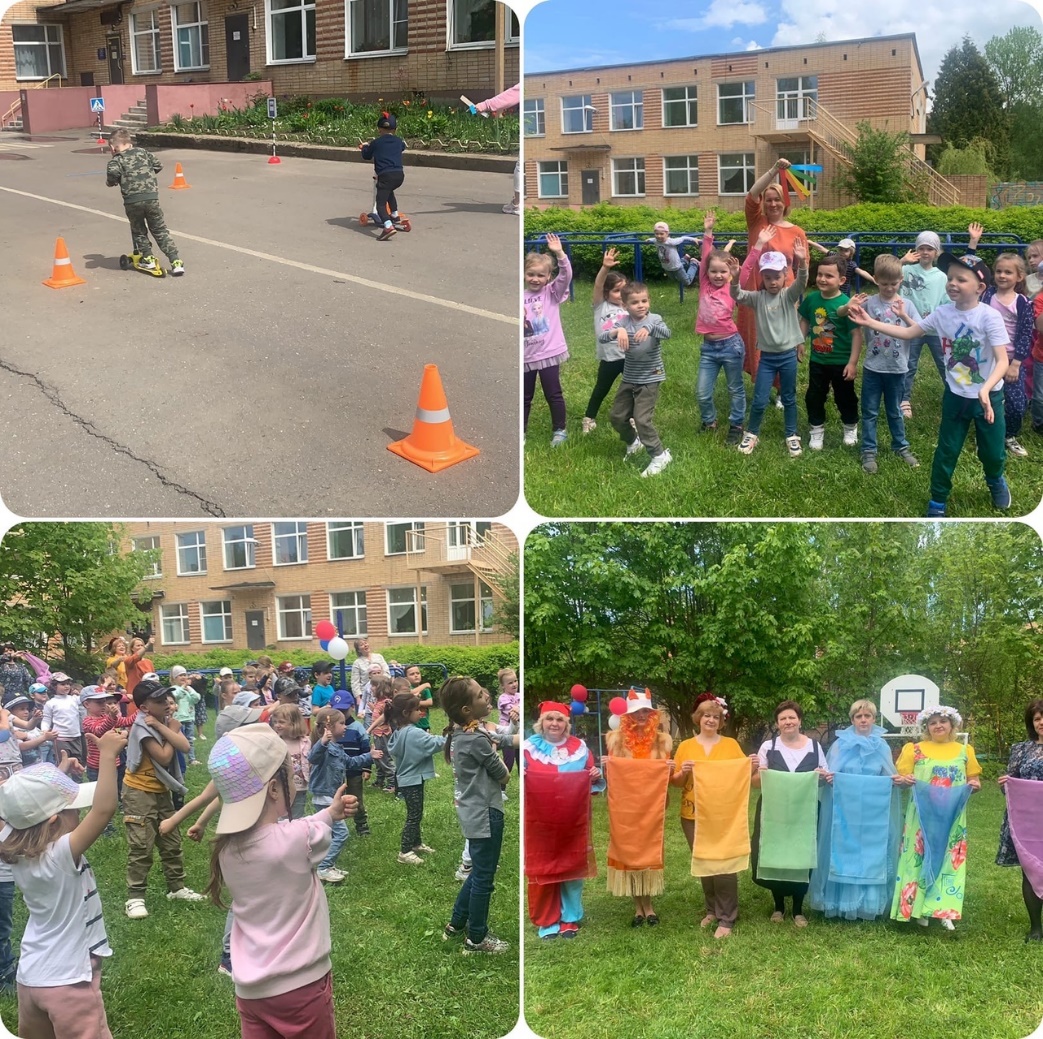 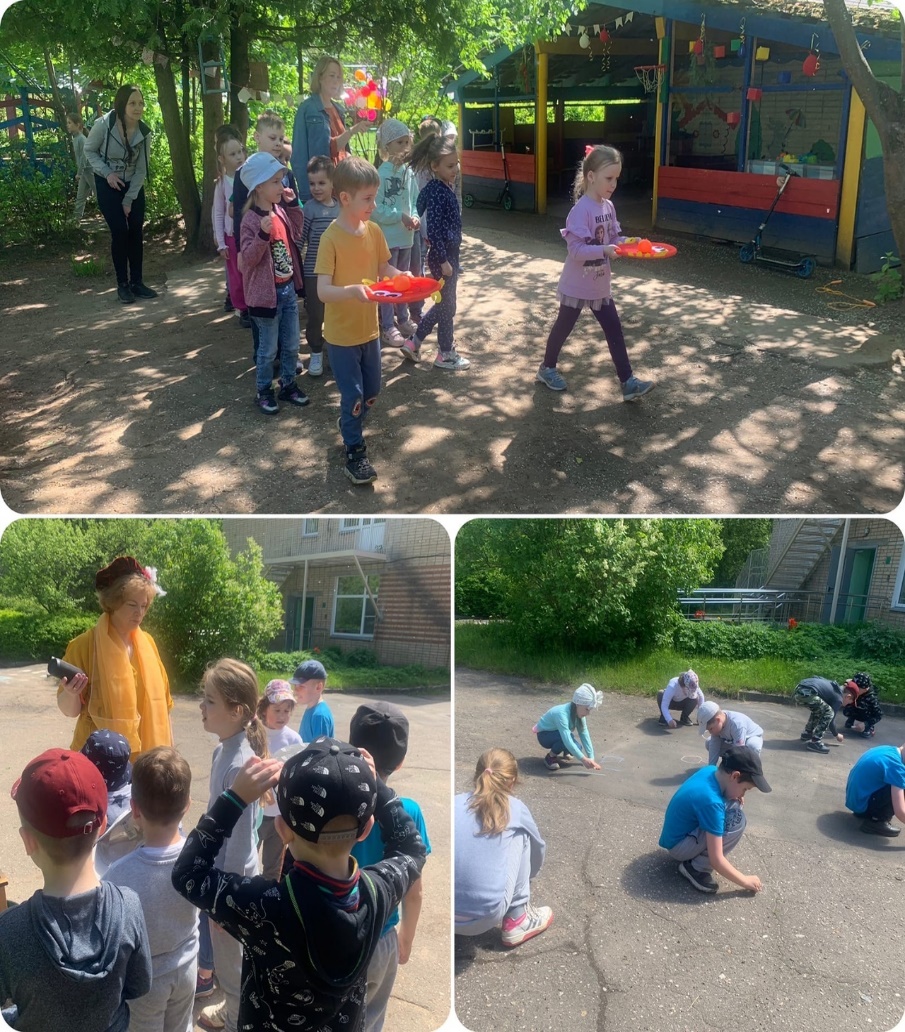 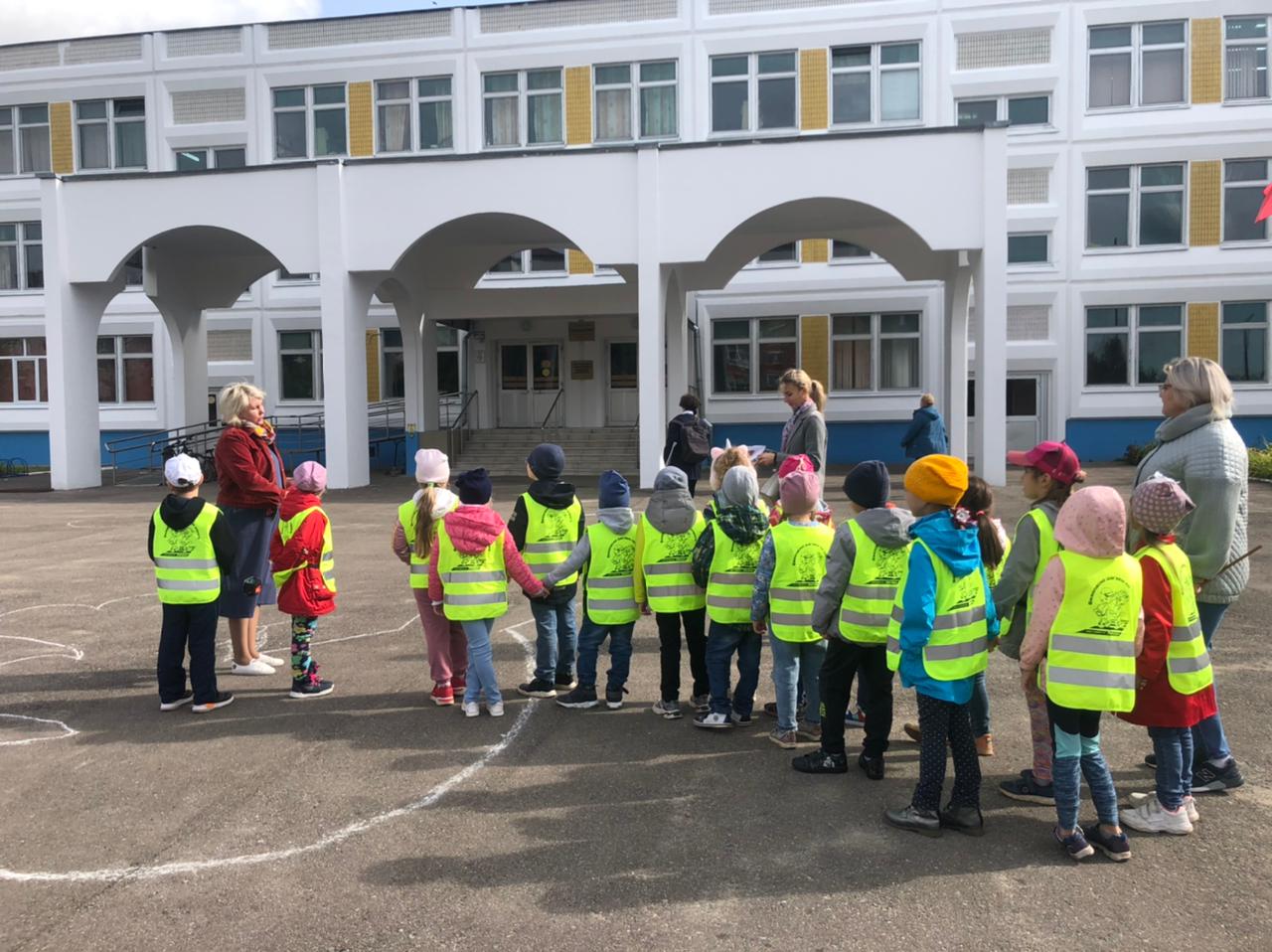 День учителя – младший воспитатель – 
                                    будущий педагог
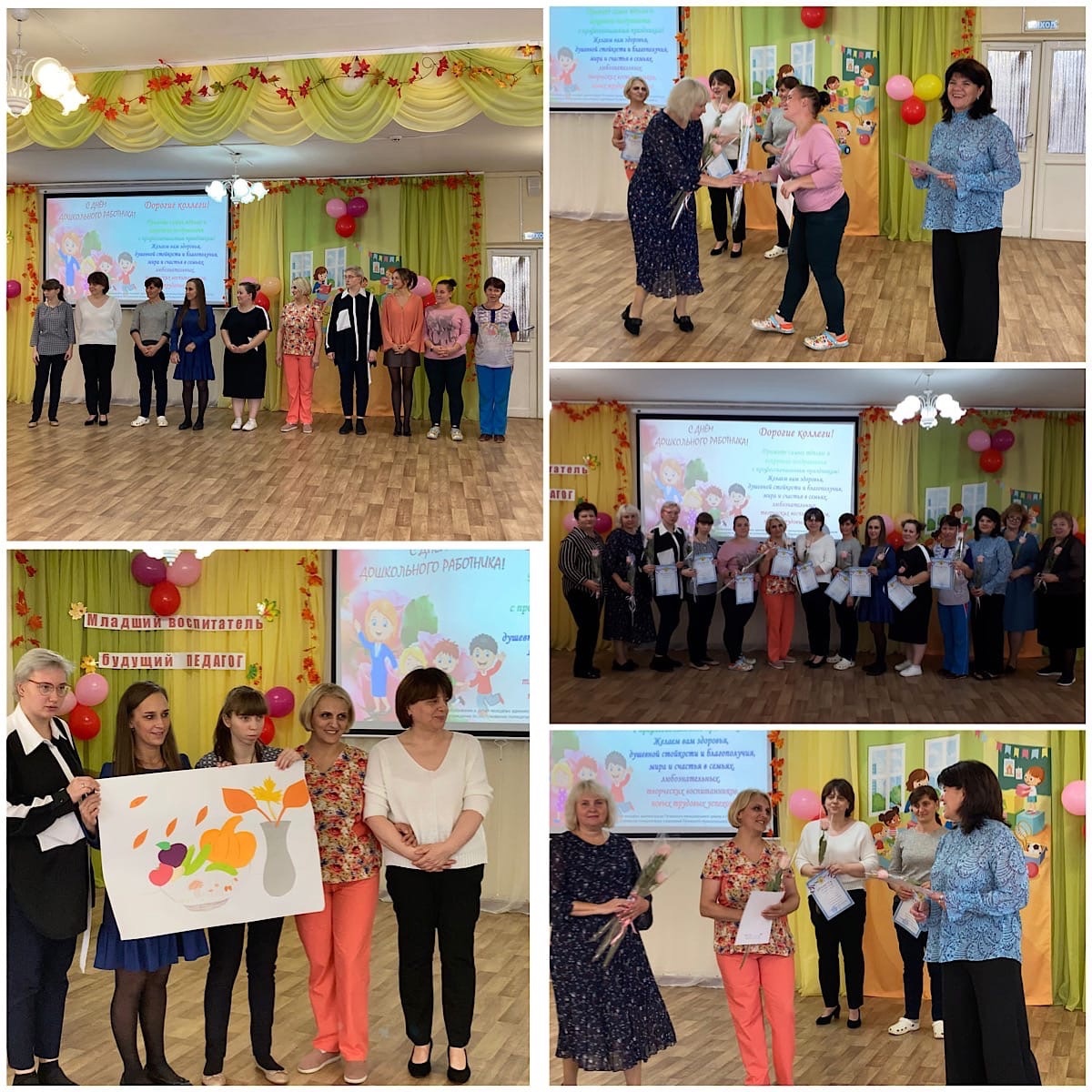 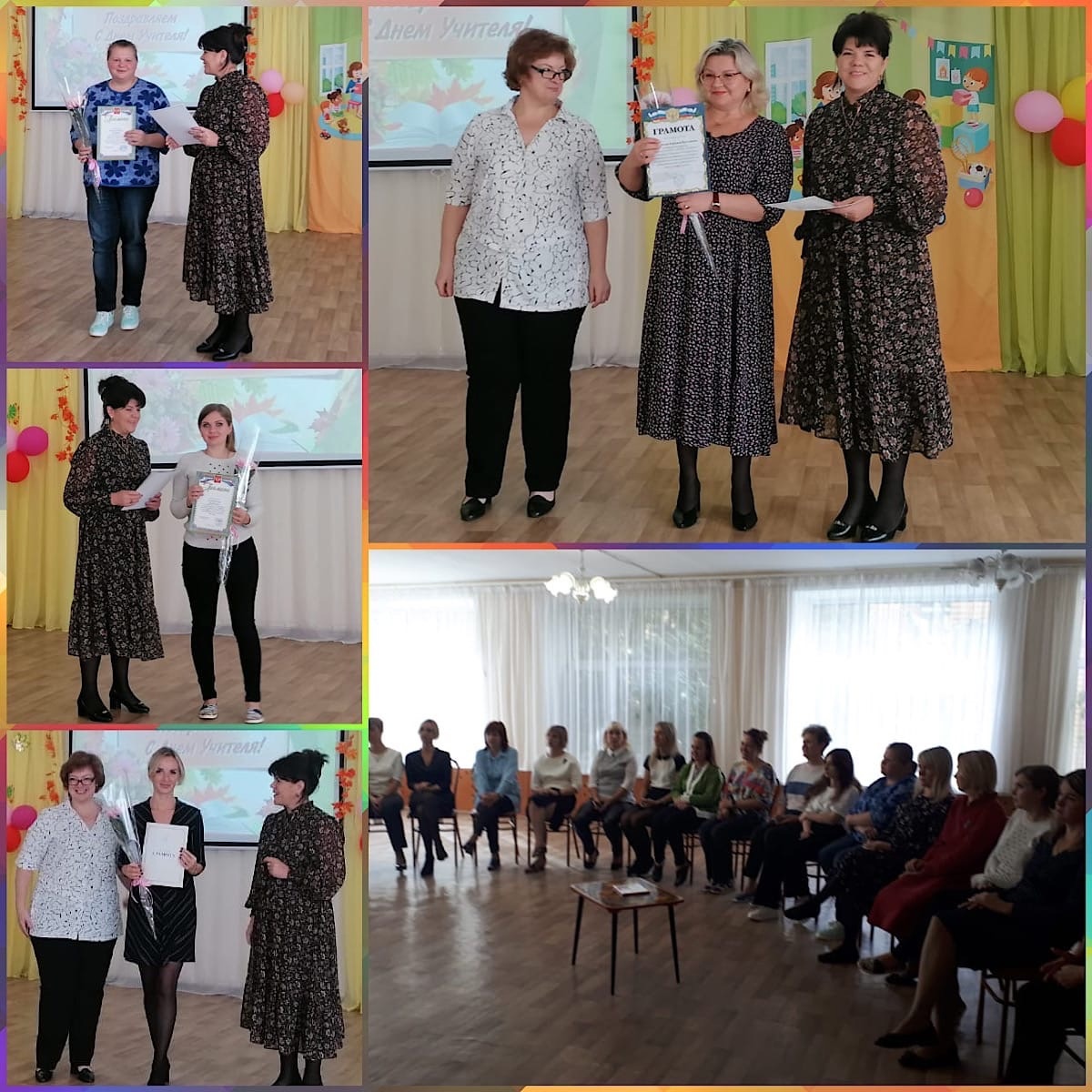 День народного единства
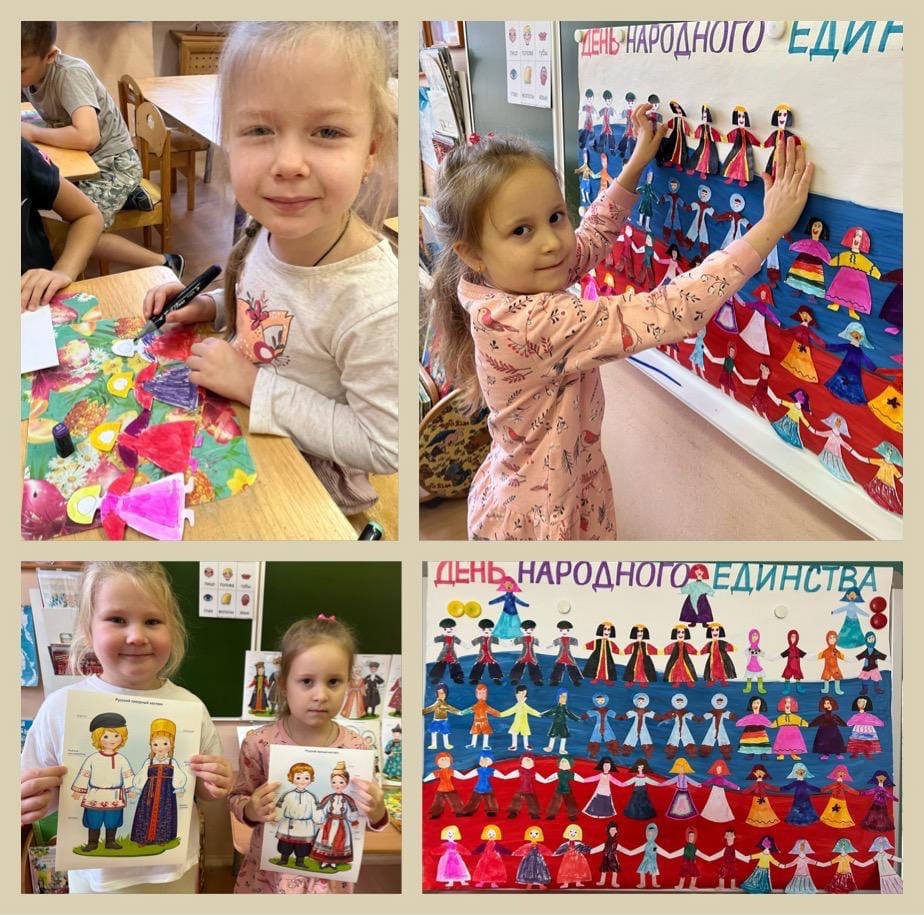 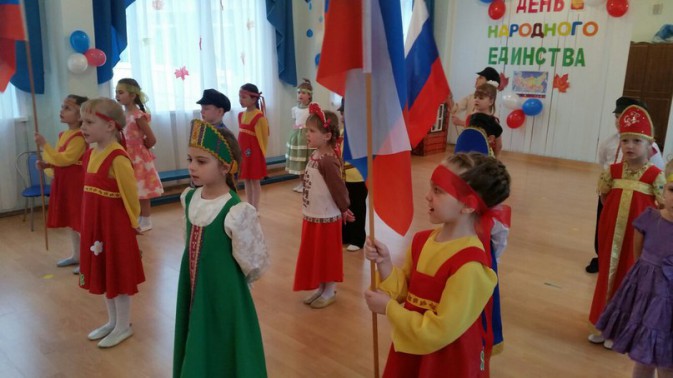 День Матери
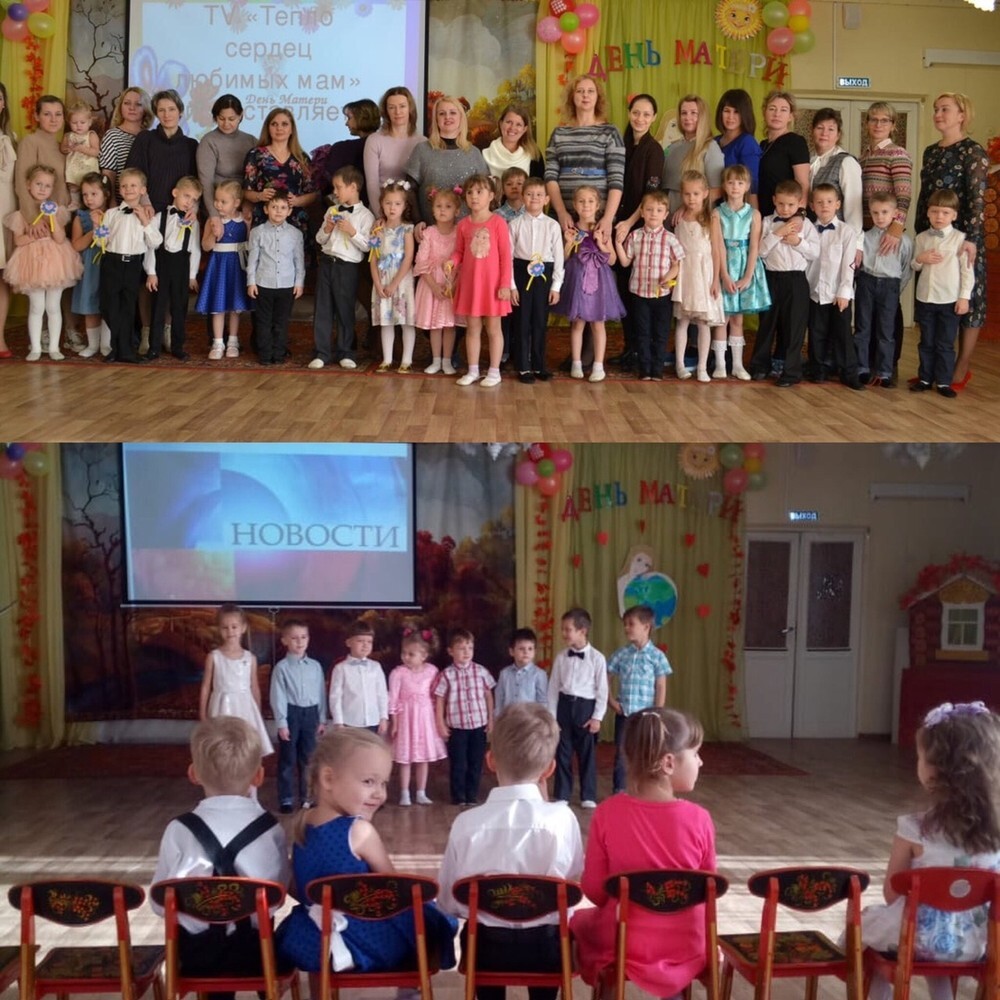 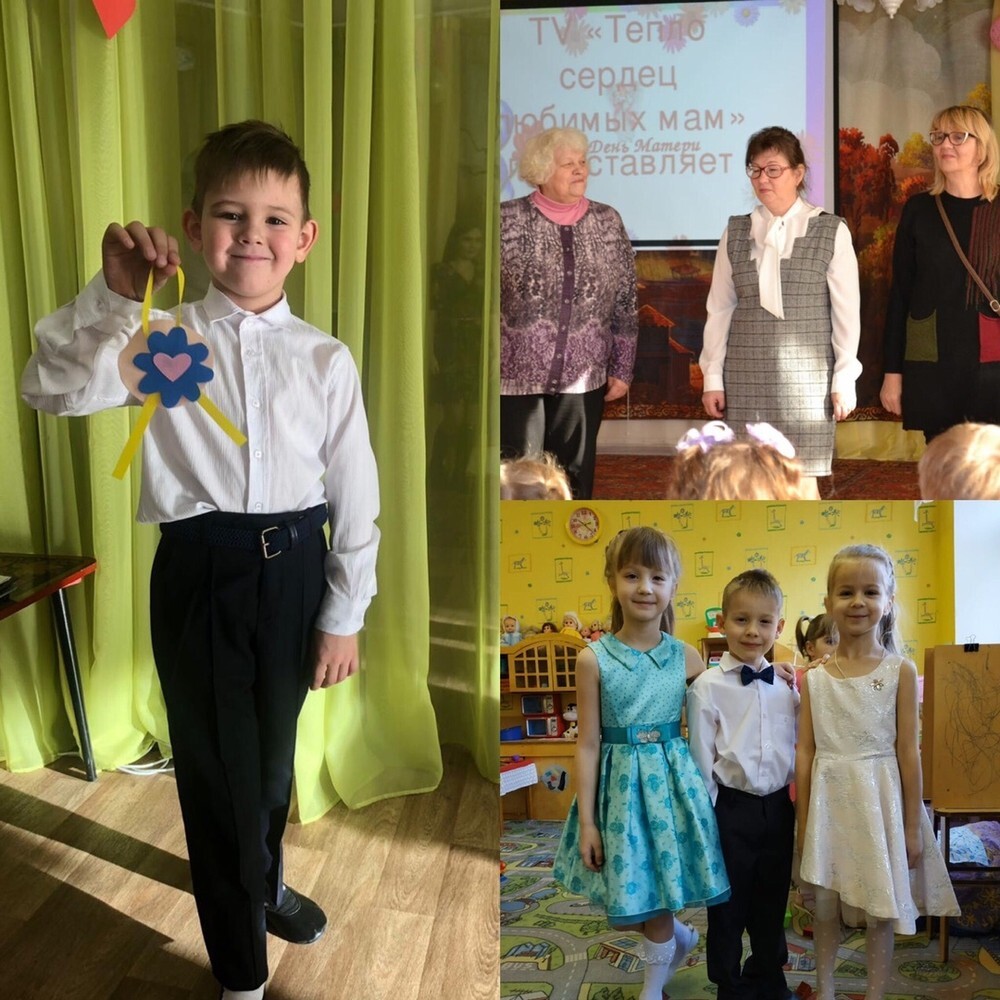 День защитника Отечества
         Музыкальная викторина «Угадай мелодию военных лет»
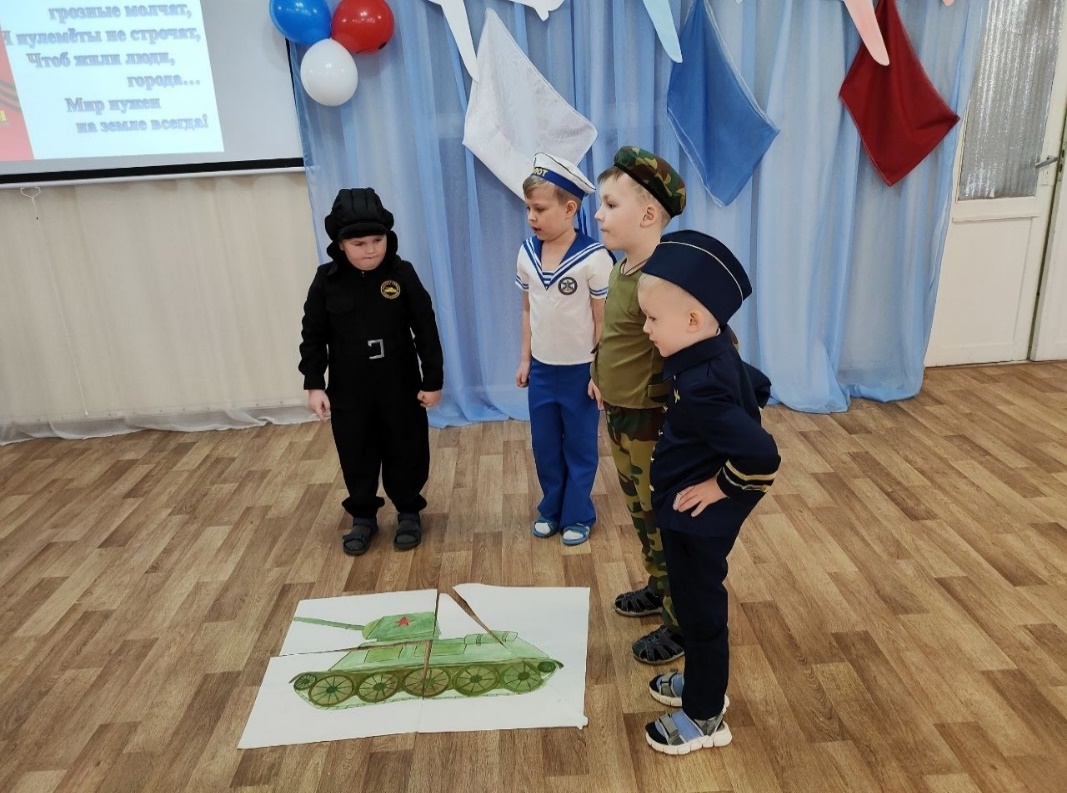 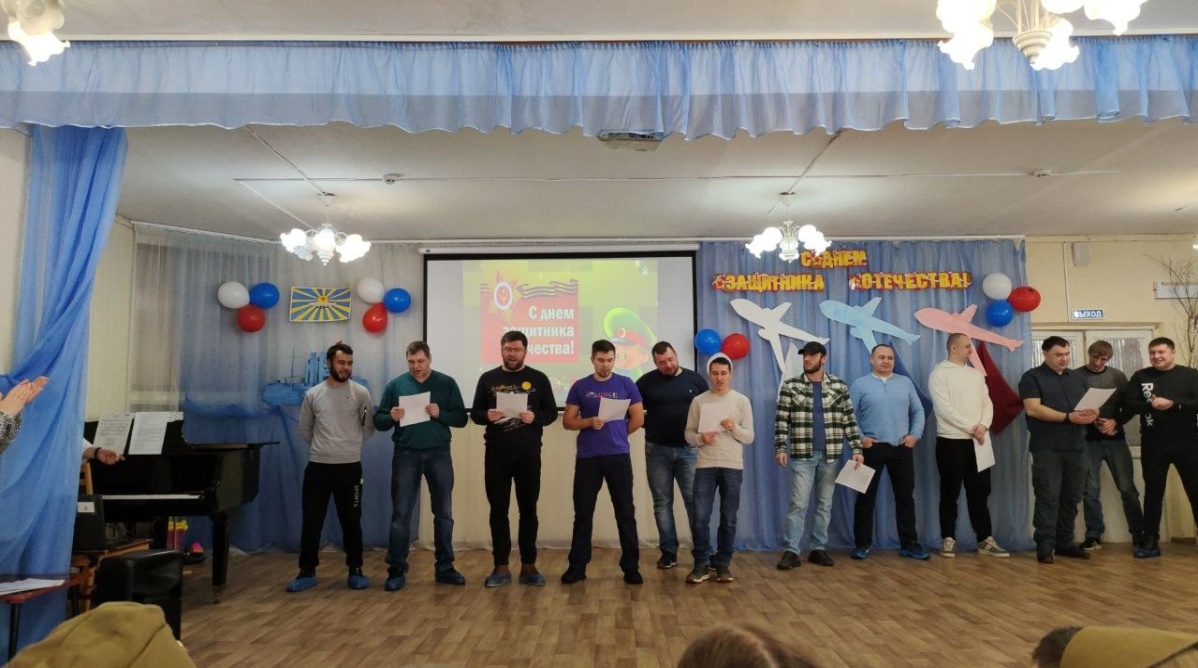 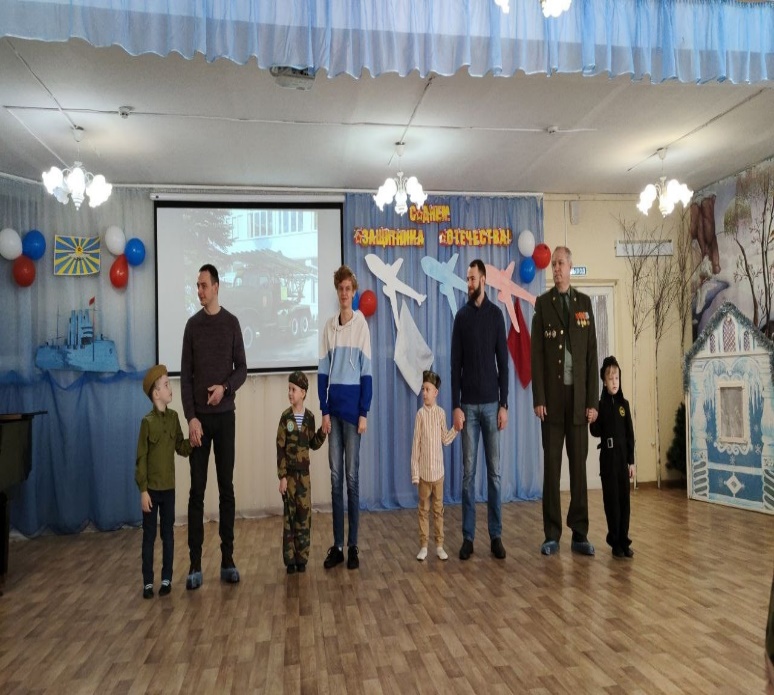 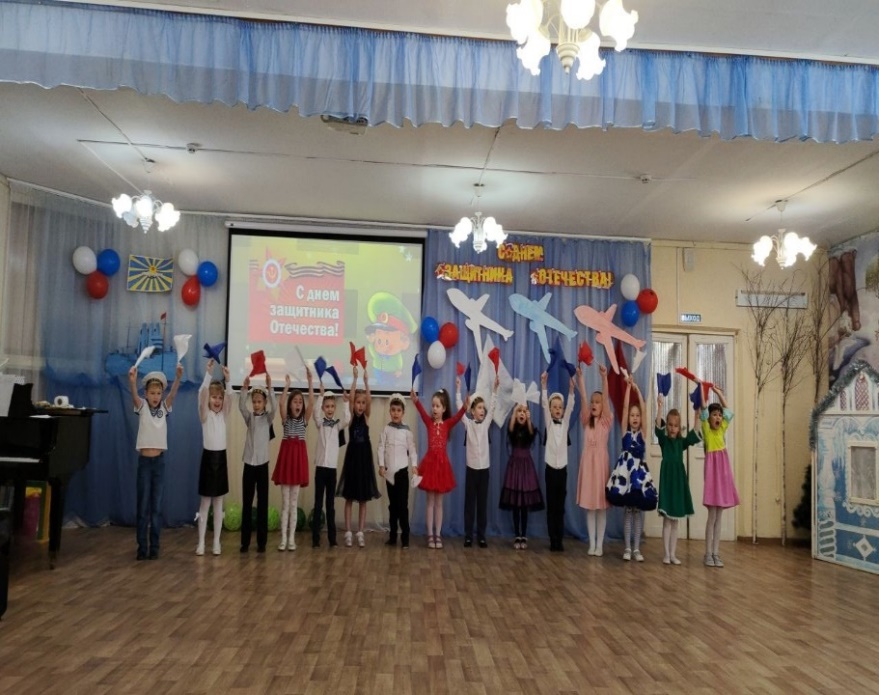 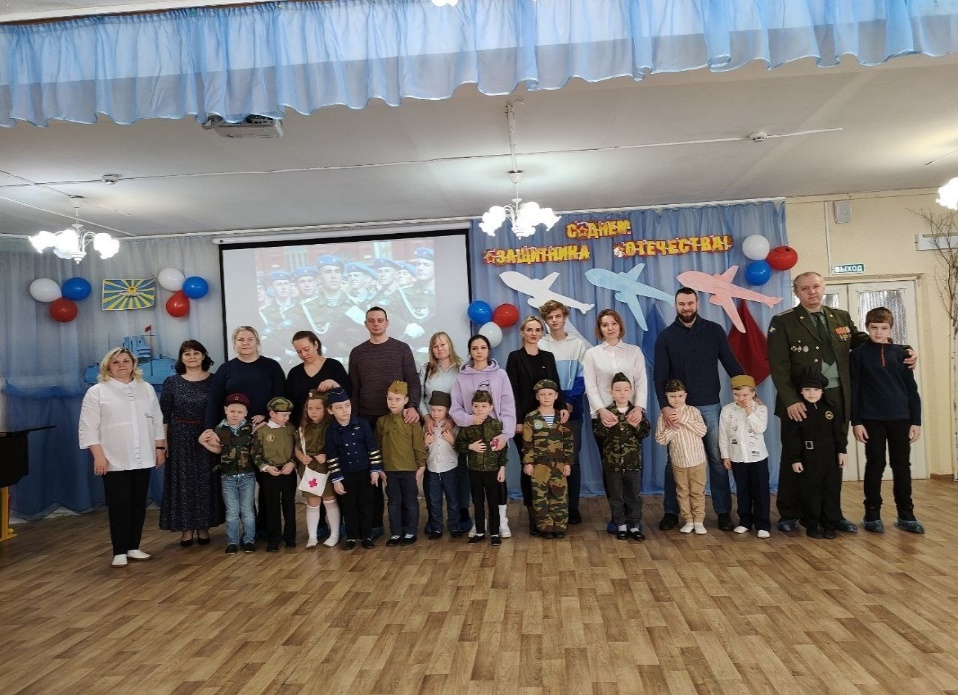 День космонавтики
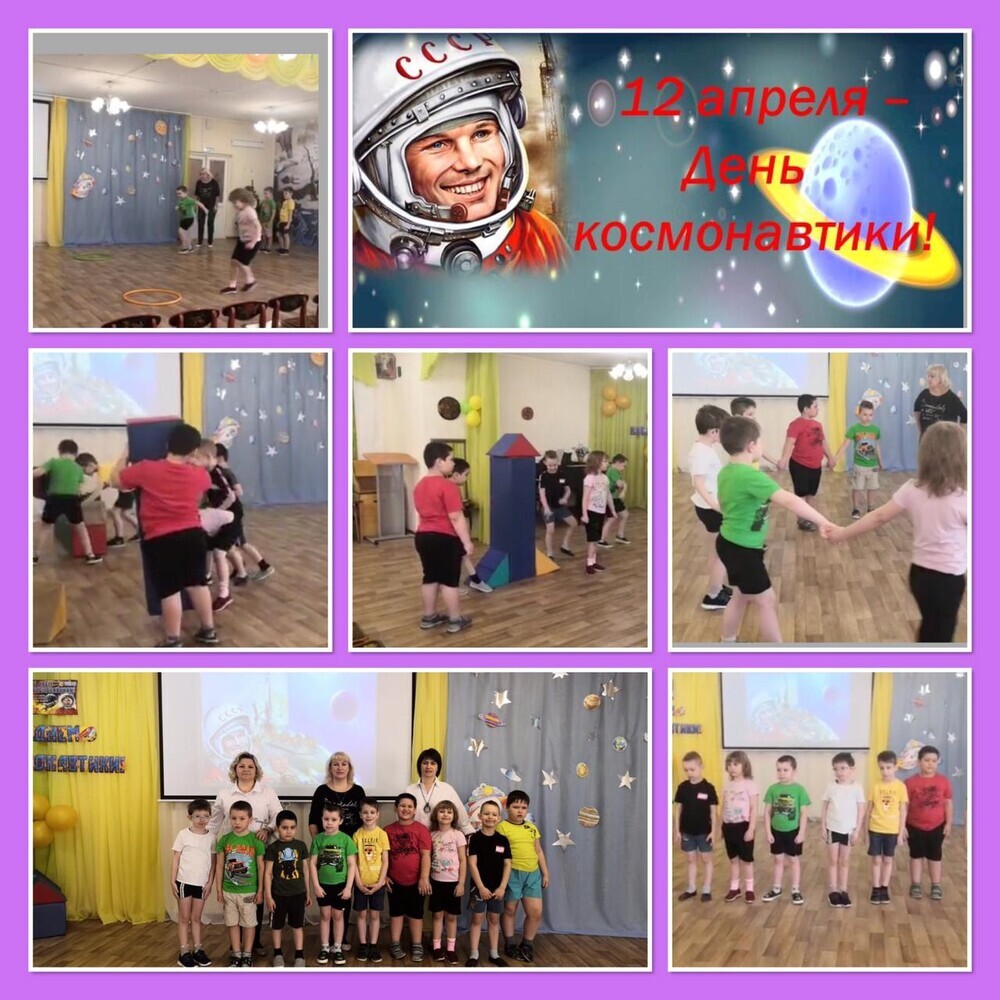 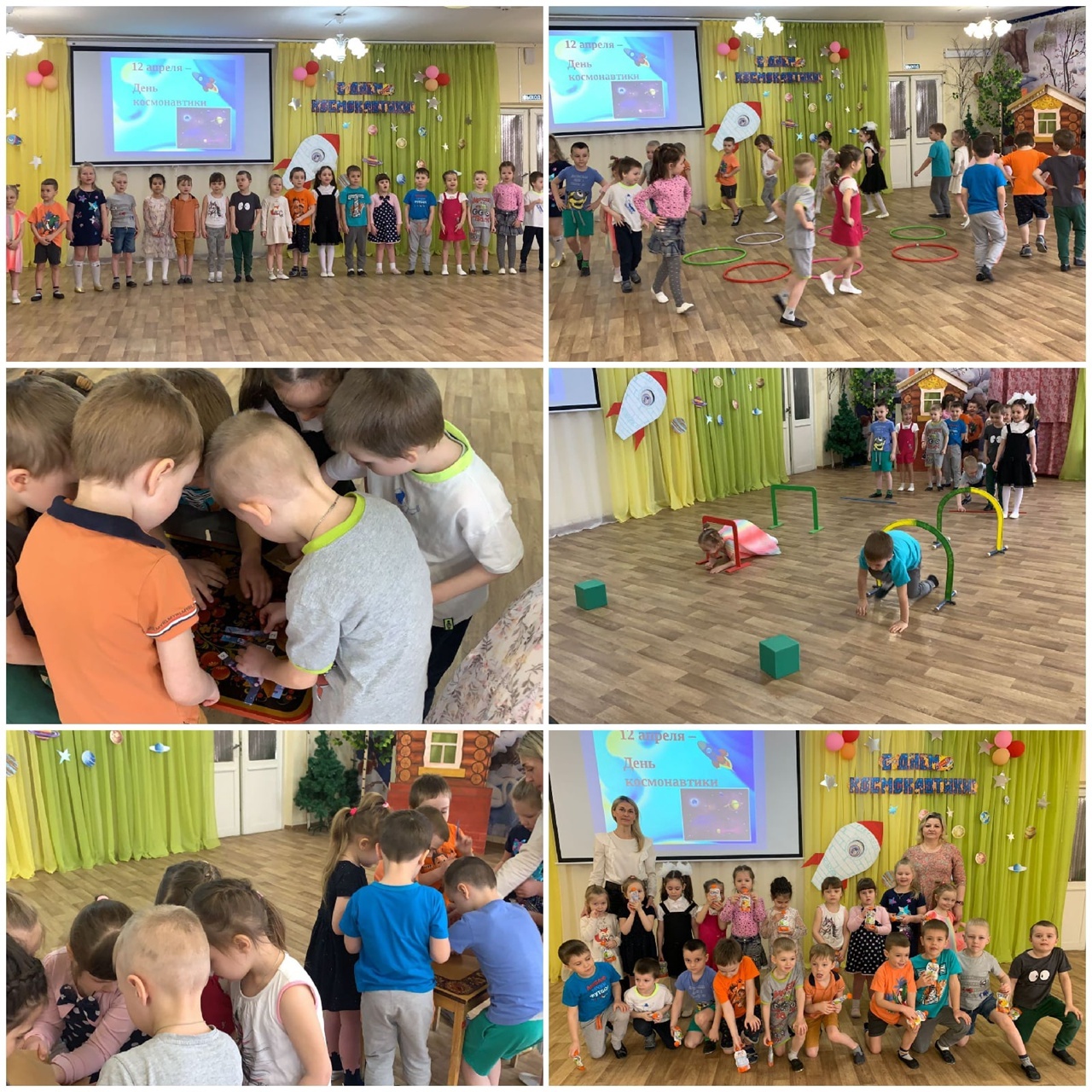 День Победы
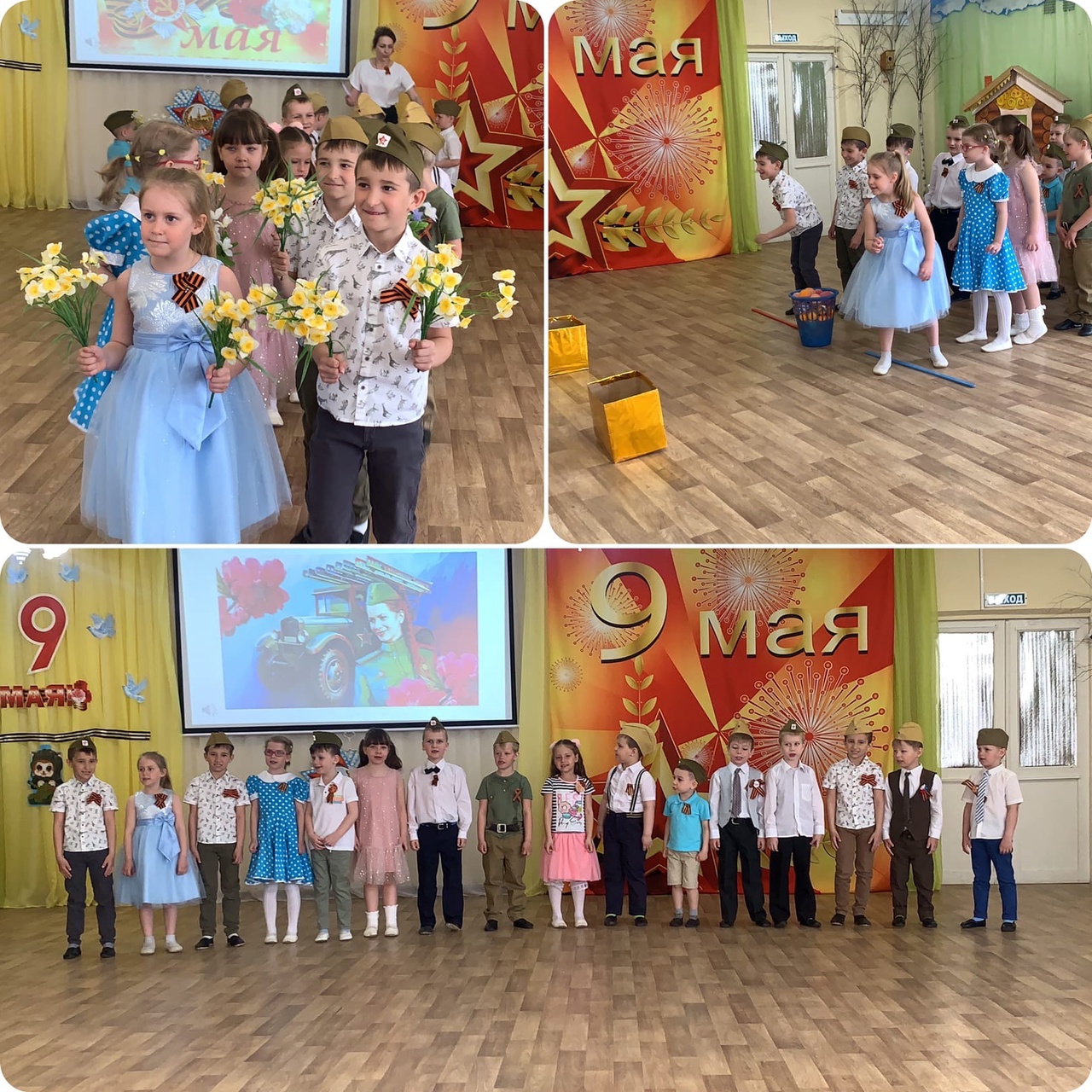 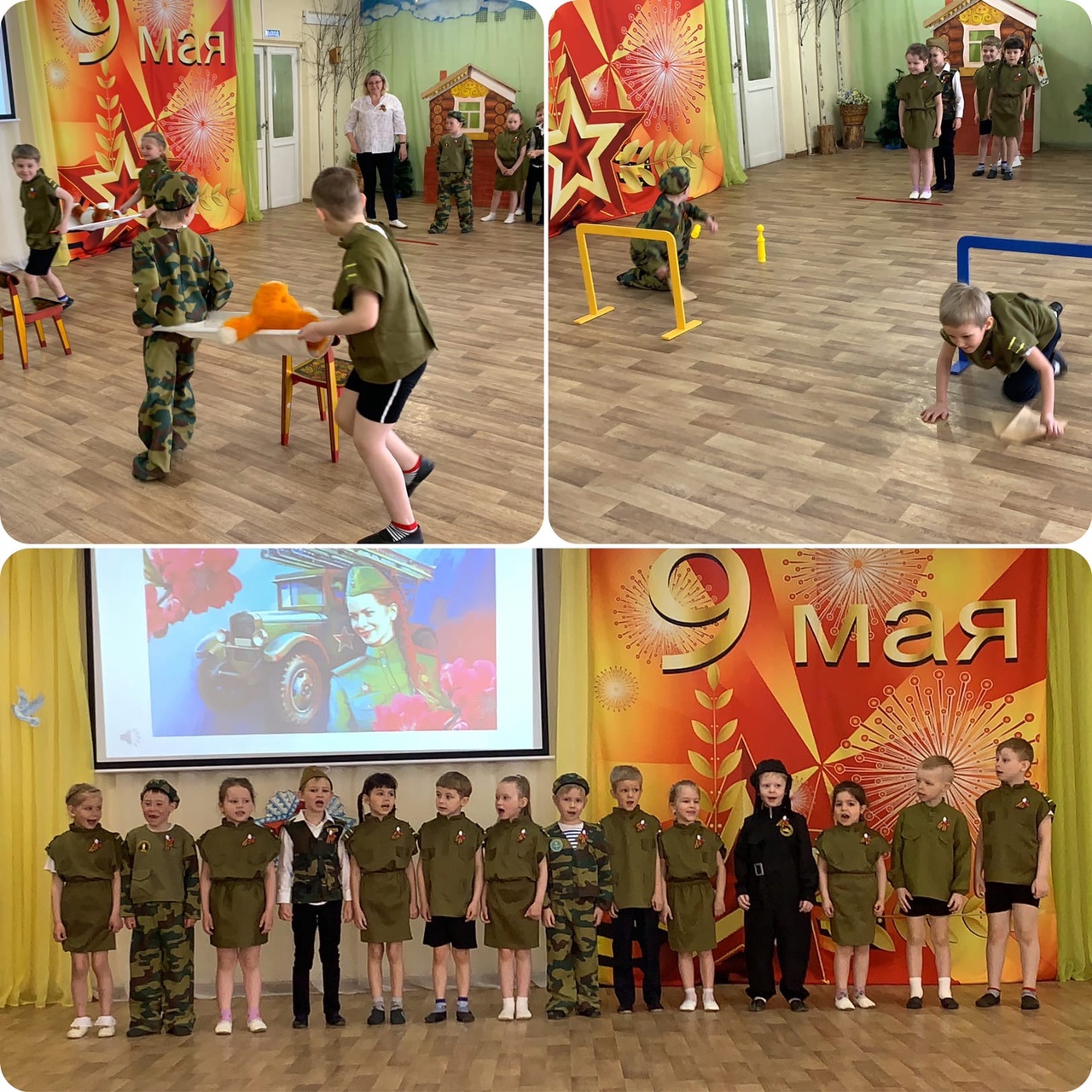 Праздник «День России» - дети старше – подготовительных групп
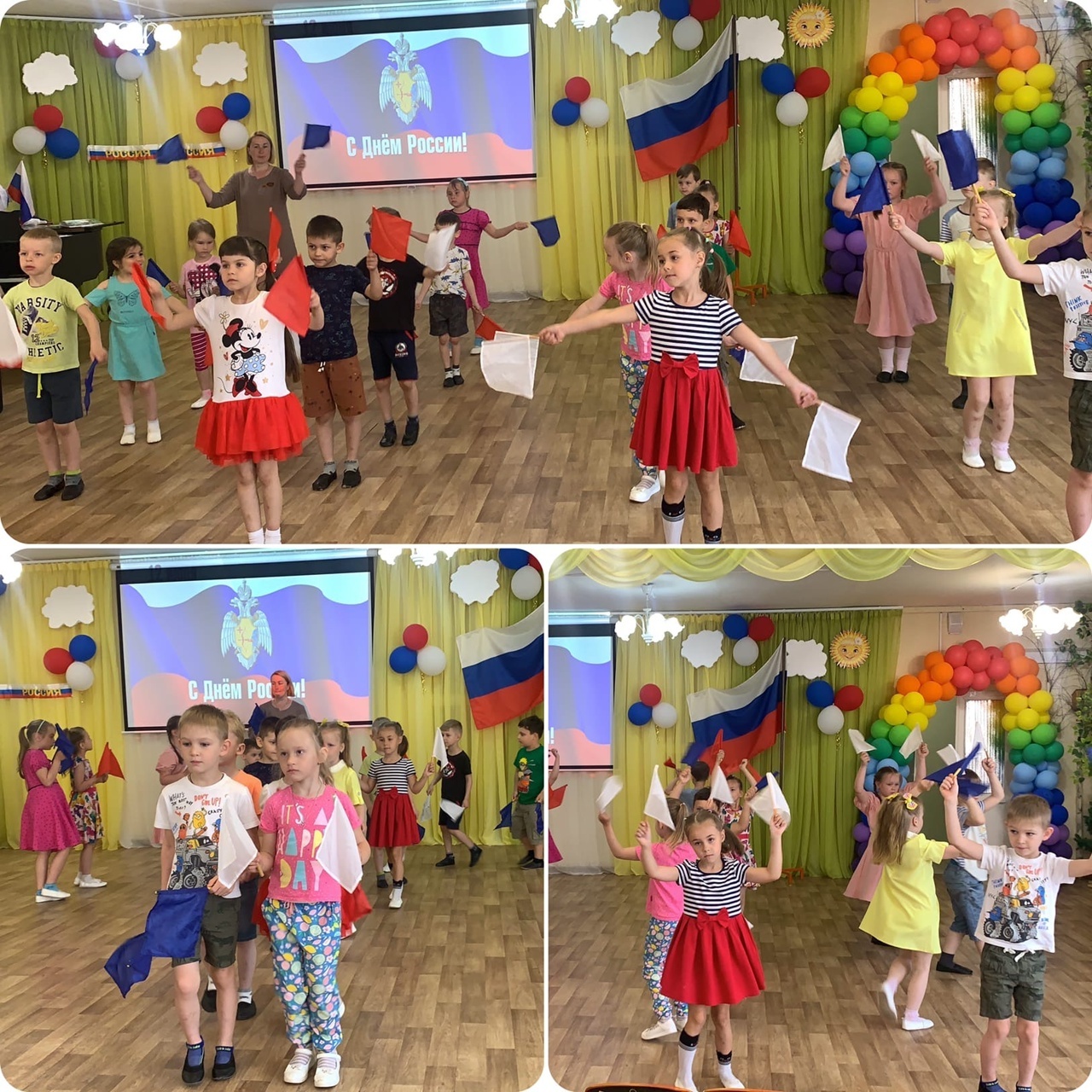 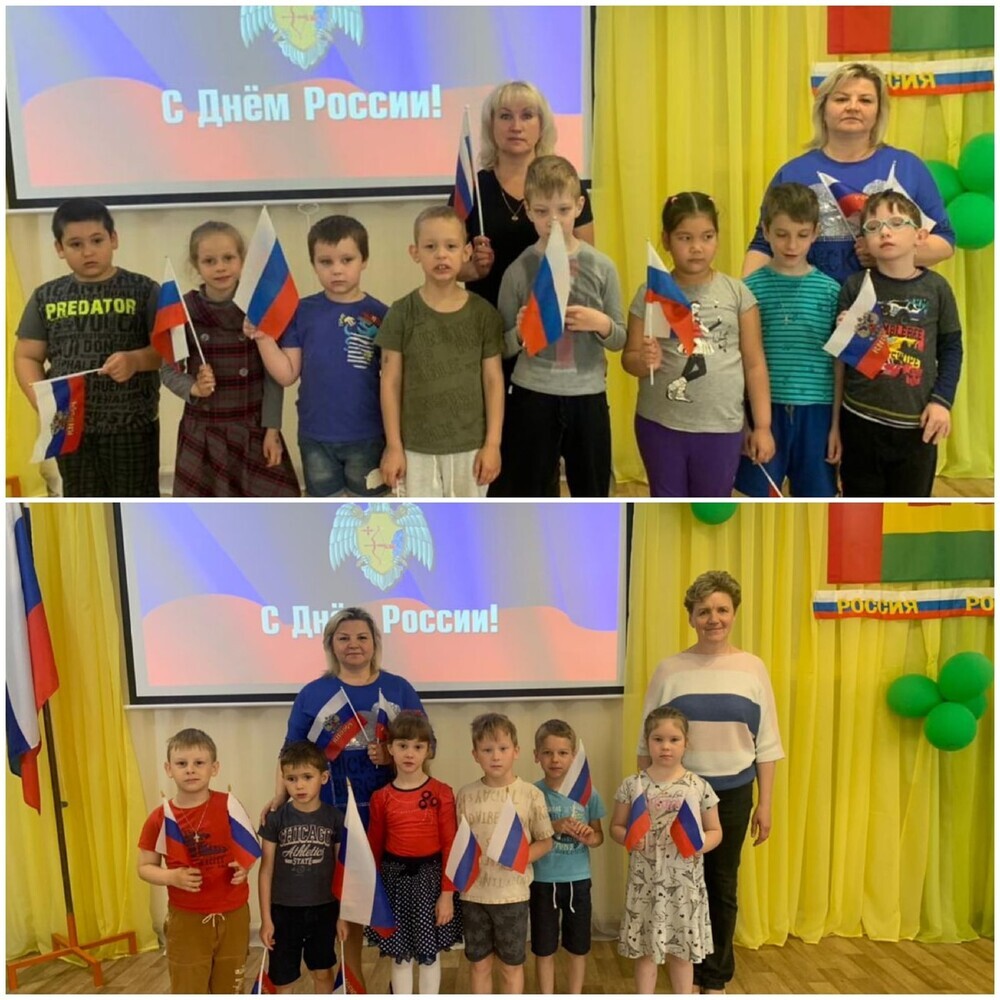 Музыкально – тематические занятия
«День Флага»
Дети старшей группы слушали гимн
России, играли в игру «Найди свой
цвет». Так же смотрели презентацию
о государственном флаге.
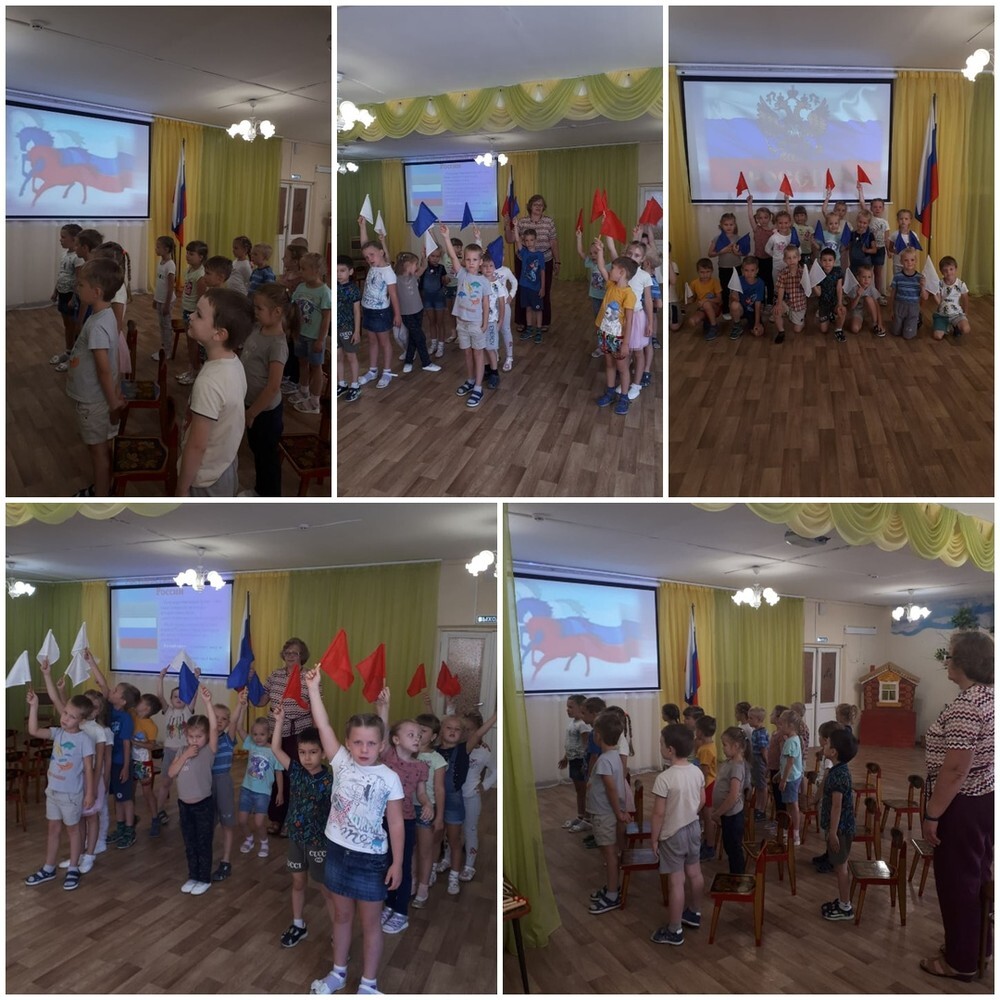 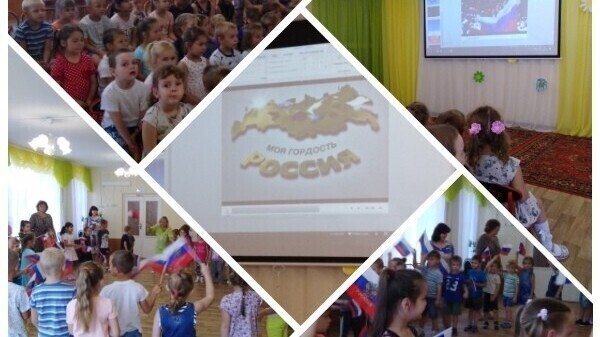 День скорби – 22 июня
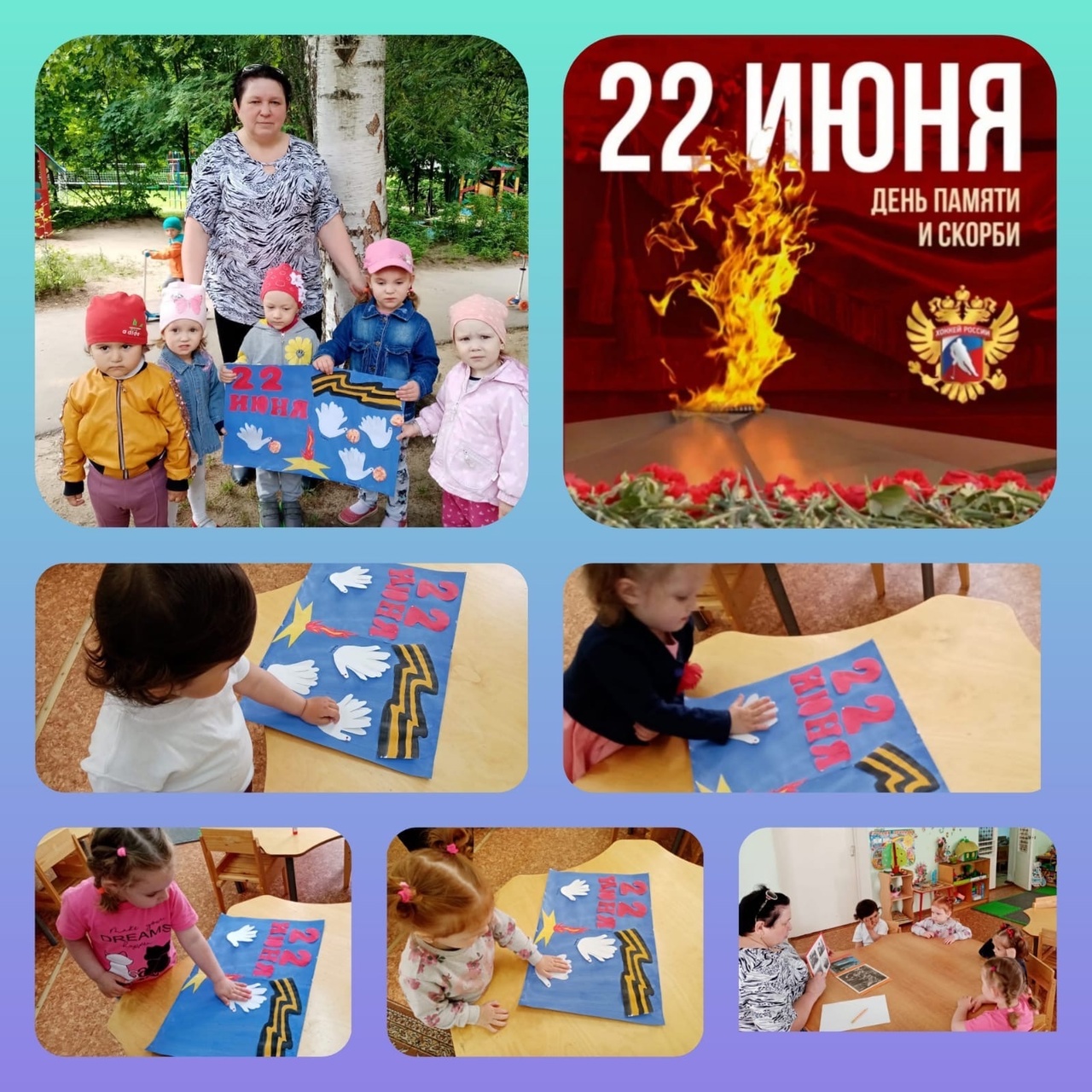 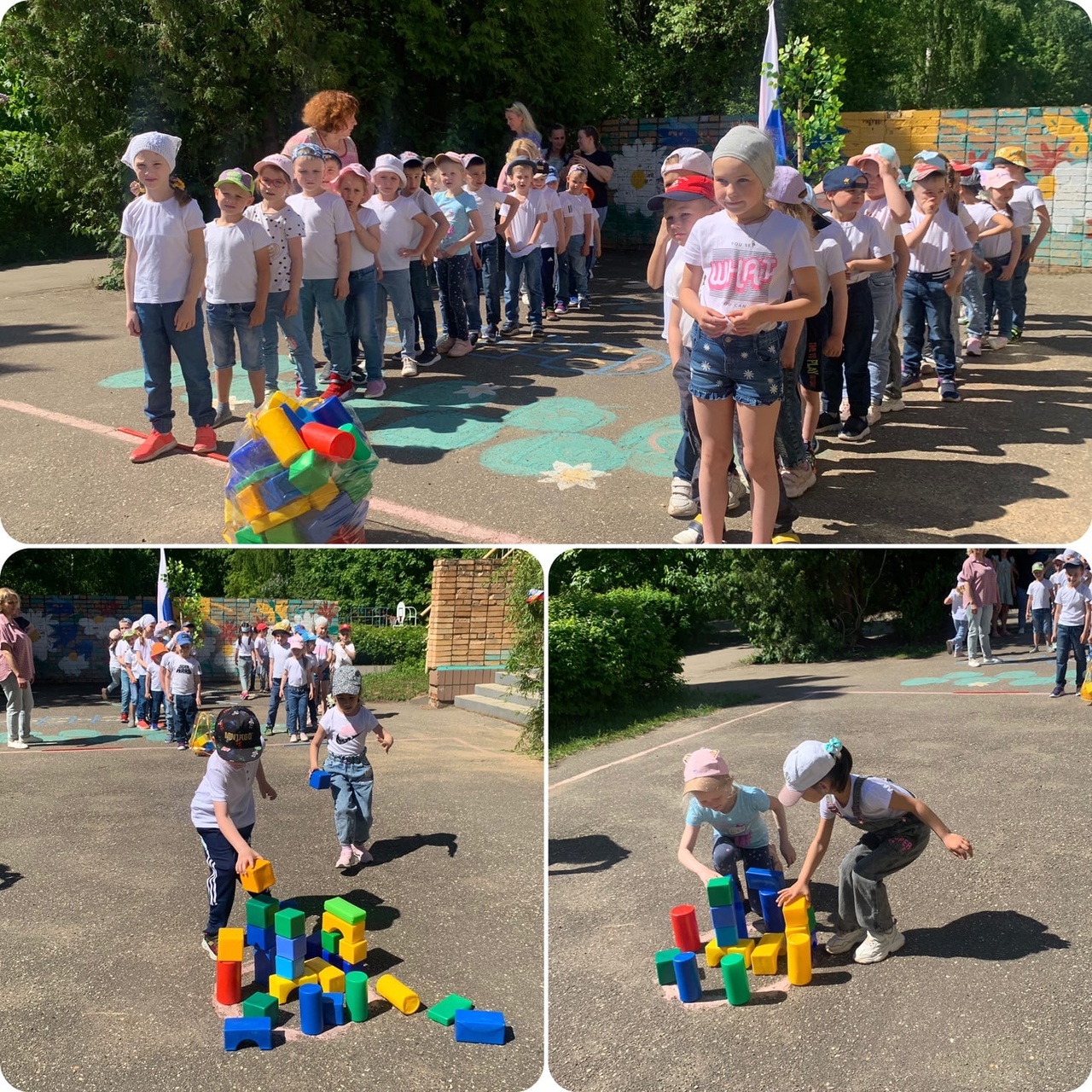 День семьи, любви и верности
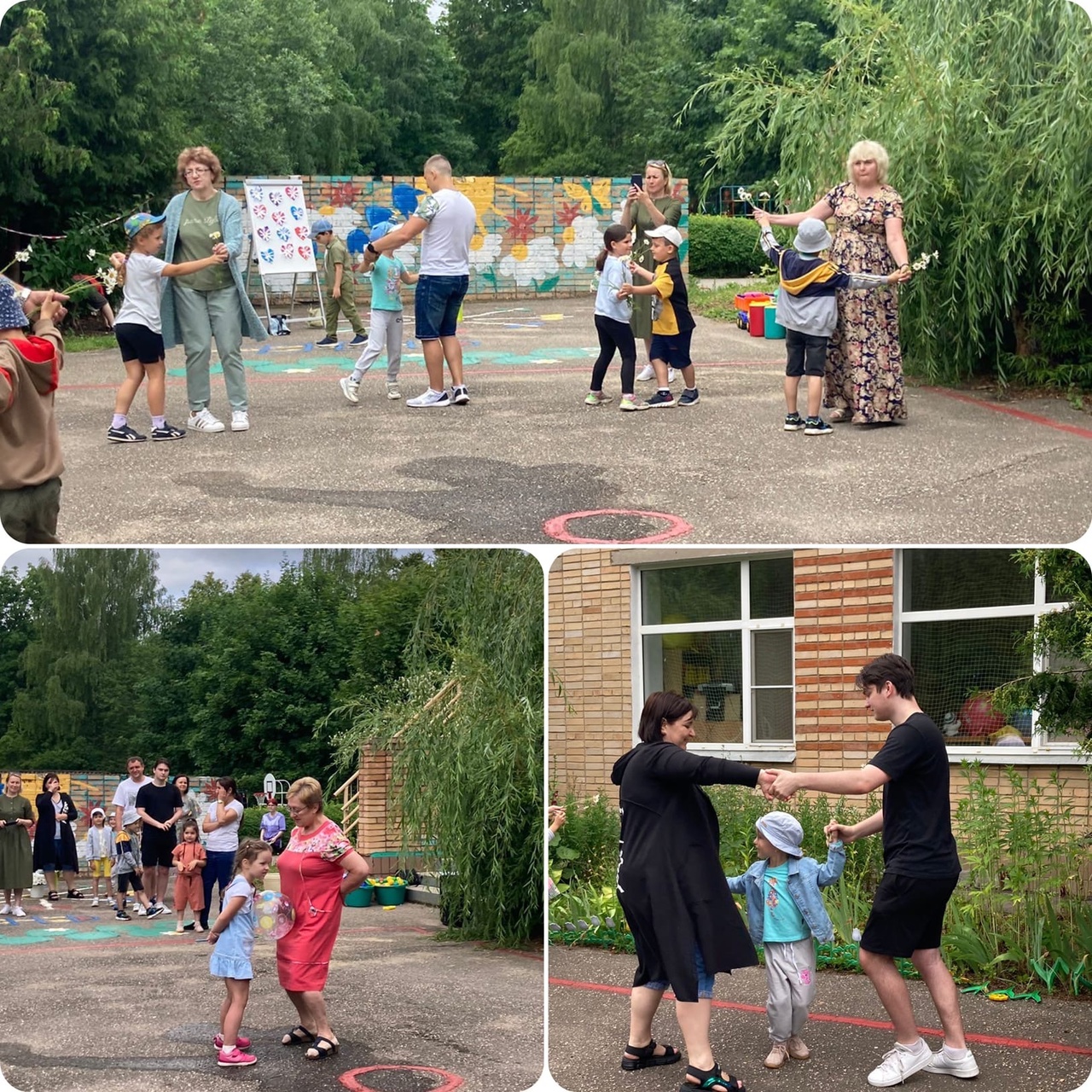 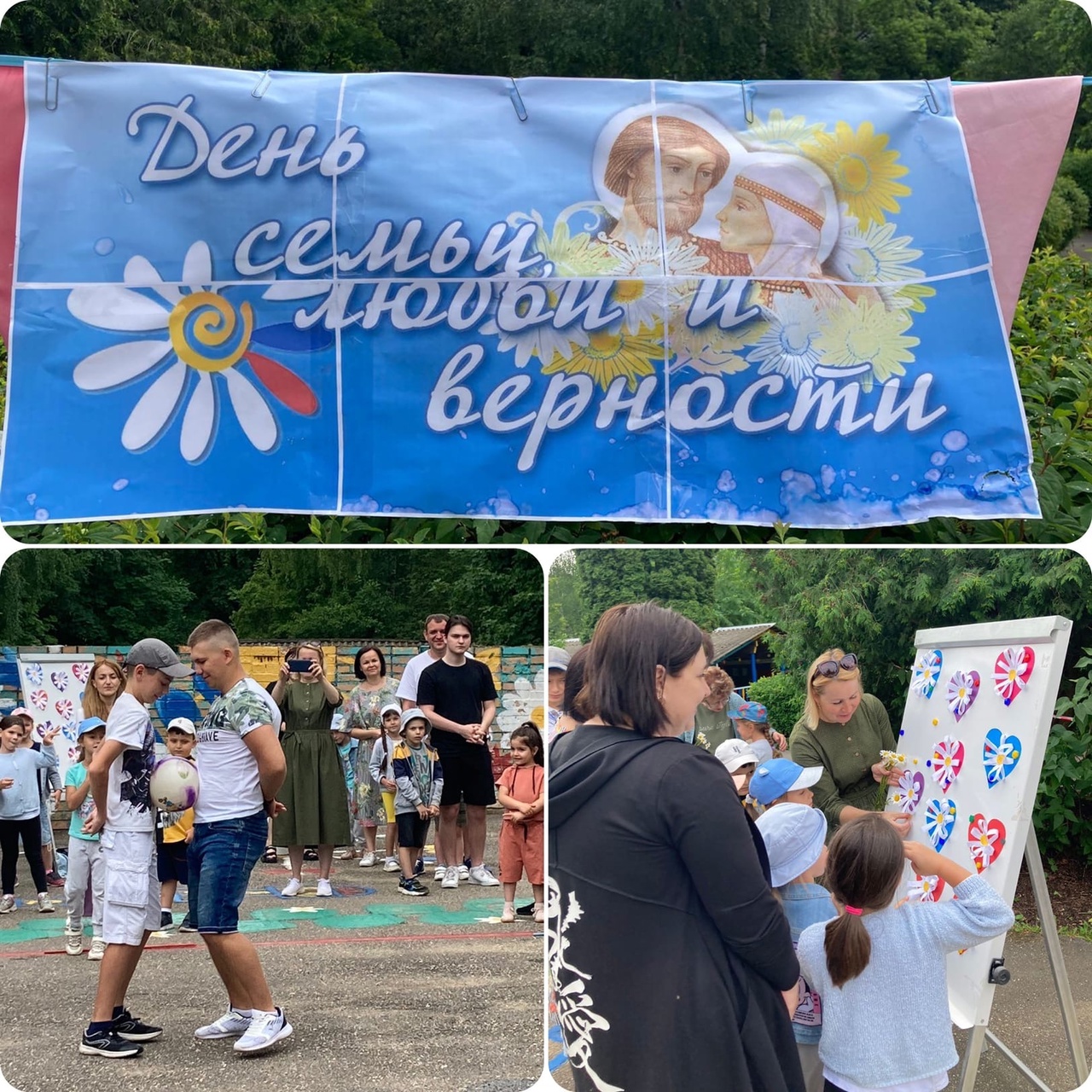 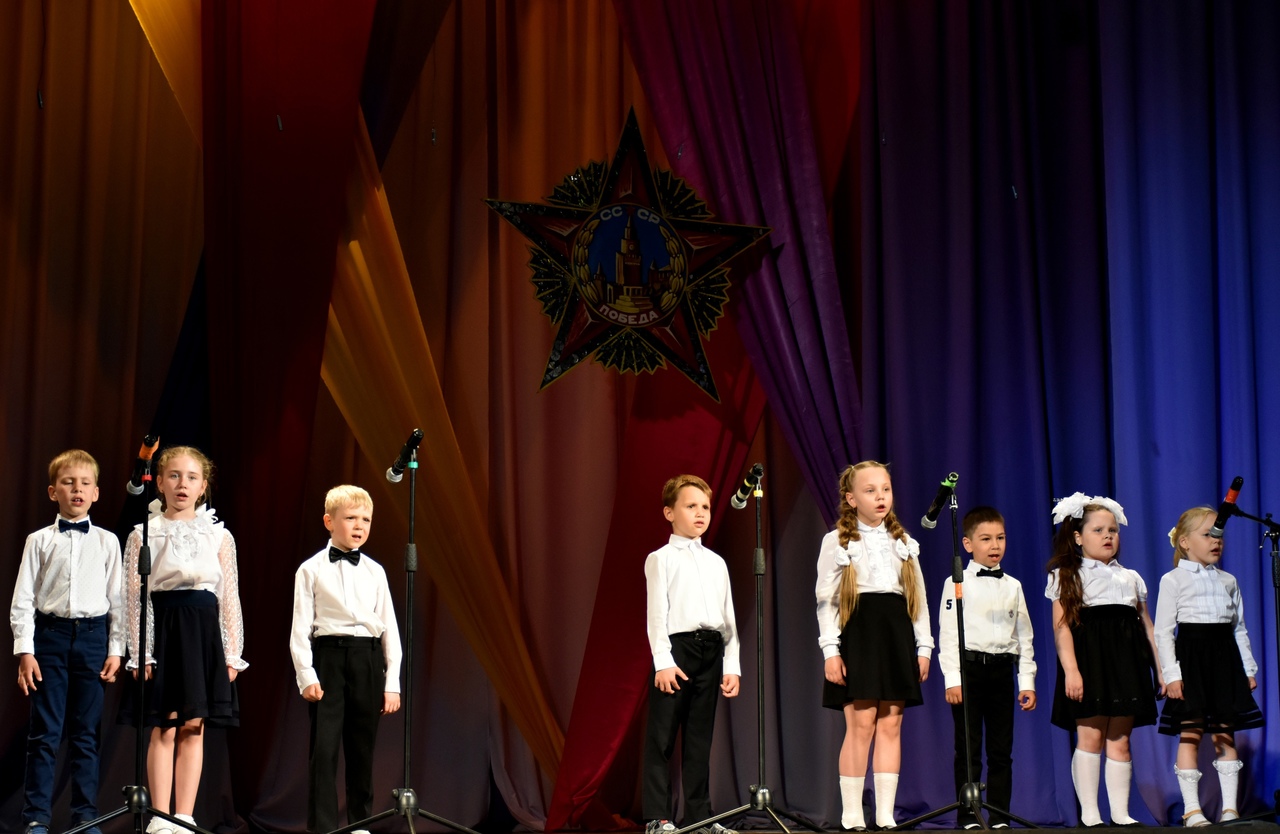 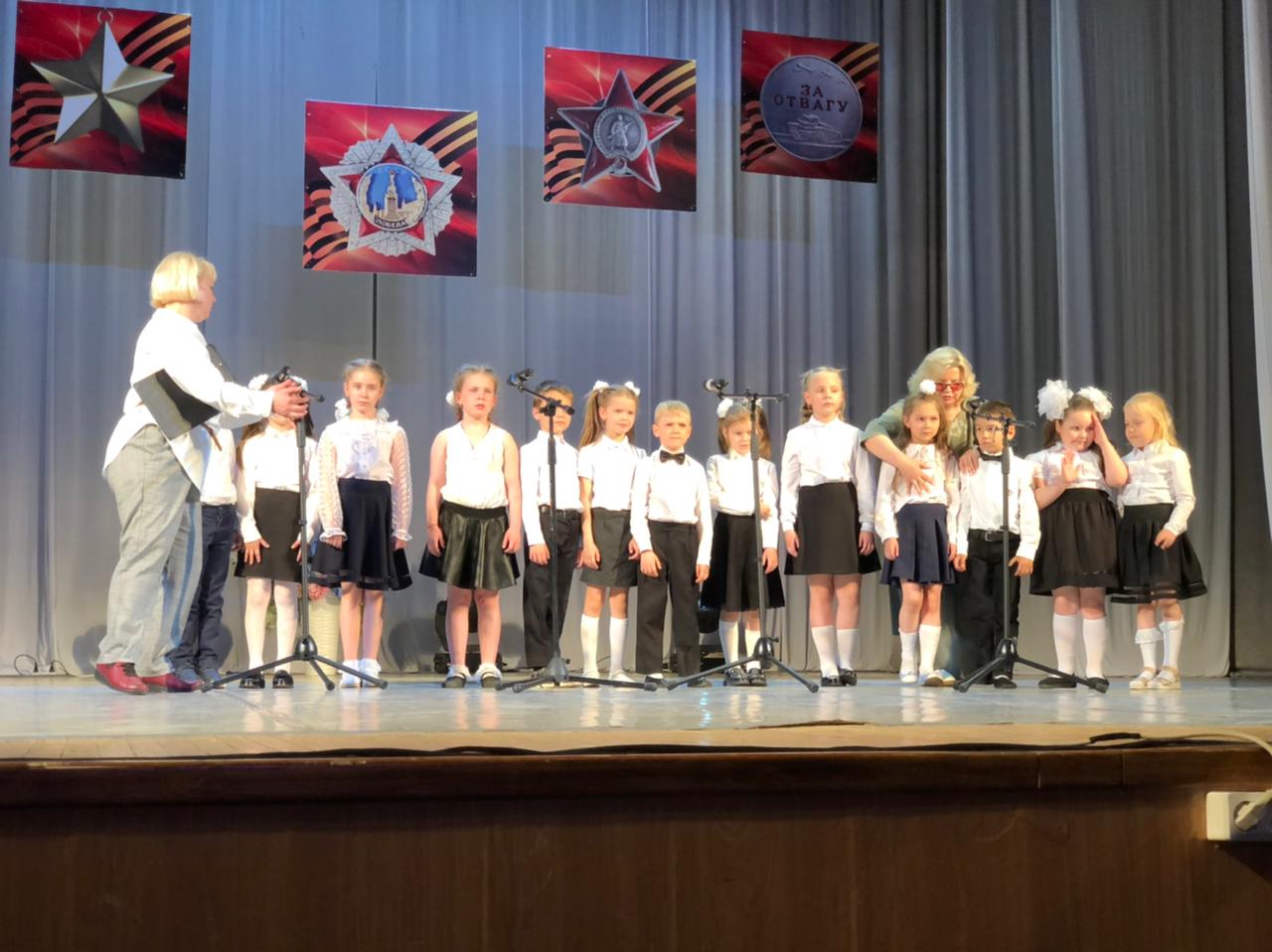 ЗАКЛЮЧЕНИЕ 
             Таким образом, приобщая детей к музыкальному наследию своего народа, мы воспитываем в них чувство патриотизма, а оно неотделимо от воспитания чувства национальной гордости. 
Встреча с музыкой поражает воображение детей, помогает воспринимать чувства любви к Родному краю и окружающему его миру. И от нас с вами зависит, какими будут наши дети, что они унесут из детства.
Безусловно, работа над этим проектом интересна, многогранна и очень важна.
Пусть это будет богатство души, полученное от общения с высоким искусством – музыкой!
ЛИТЕРАТУРА:
1. Патриотическое воспитание дошкольников Н. В. Алешина.
2. Н. Зарецкая, З. Роот «Праздники в детском саду» Сценарии, песни и танцы.
3. «Музыкальный руководитель» журнал №2.05,№2. 06.,№2. 07.,№2.08.
4. Нравственное воспитание в детском саду. В. Г. Нечаевой.
5. Журналы: «Музыкальный руководитель», « Старший воспитатель» 2010г.
6. Серия: «Библиотека воспитателя» Праздники в детском саду: «Великой Победе Посвящается».
Сайты интернета:
urok.1sept.ru/articles/508942/ материалы музыкального руководителя Смирновой С.Б.
www.portal-slovo.ru/art/36432.php Методические рекомендации Маханёвой М.Д.det-sad50.ru/.../duxovno-patrioticheskoe-vospitanie-v-doshkolnom– ...